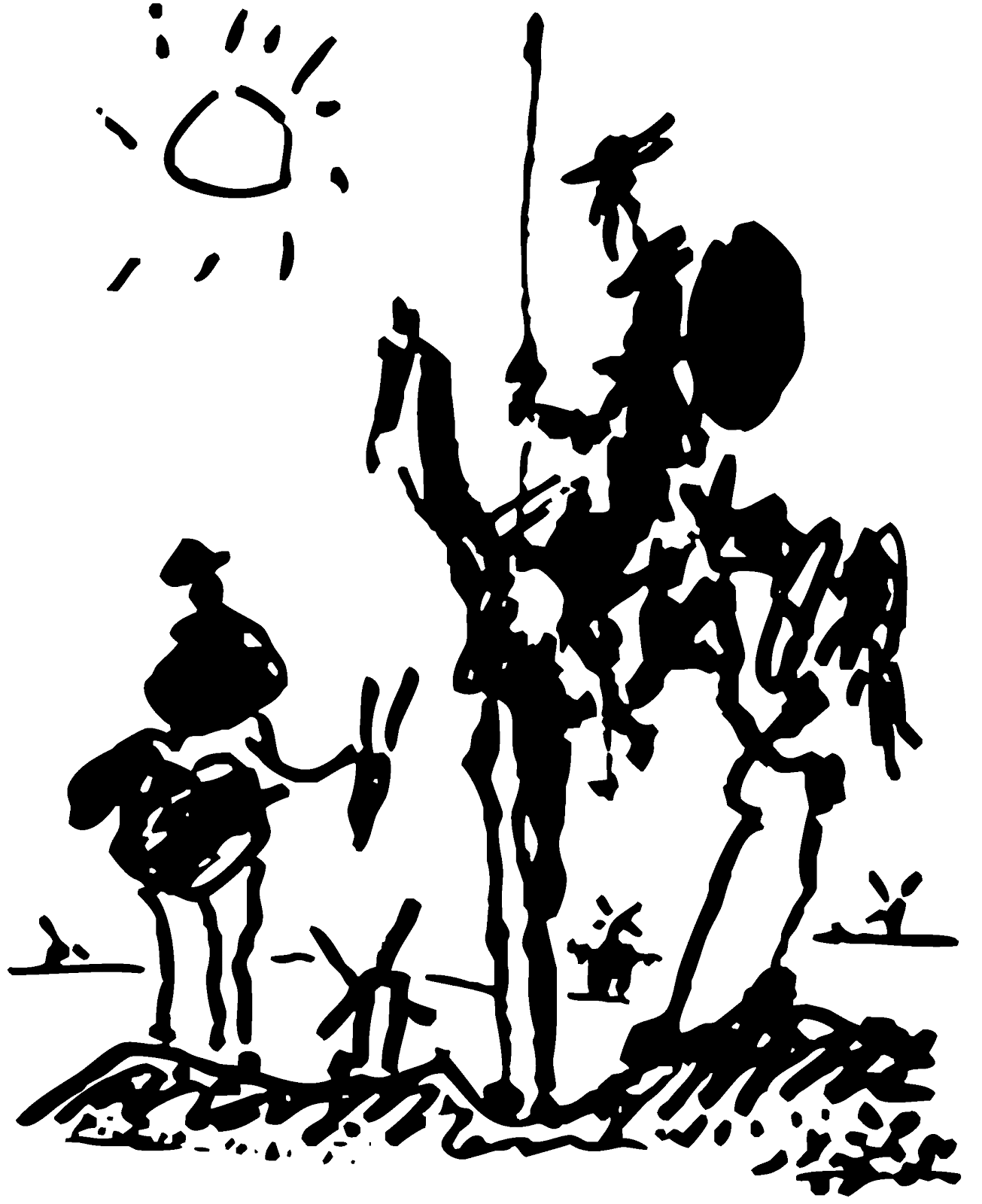 Public procurement in the Kyrgyz Republic
“Precedent OO” Partnership Group
Edil Eraliev
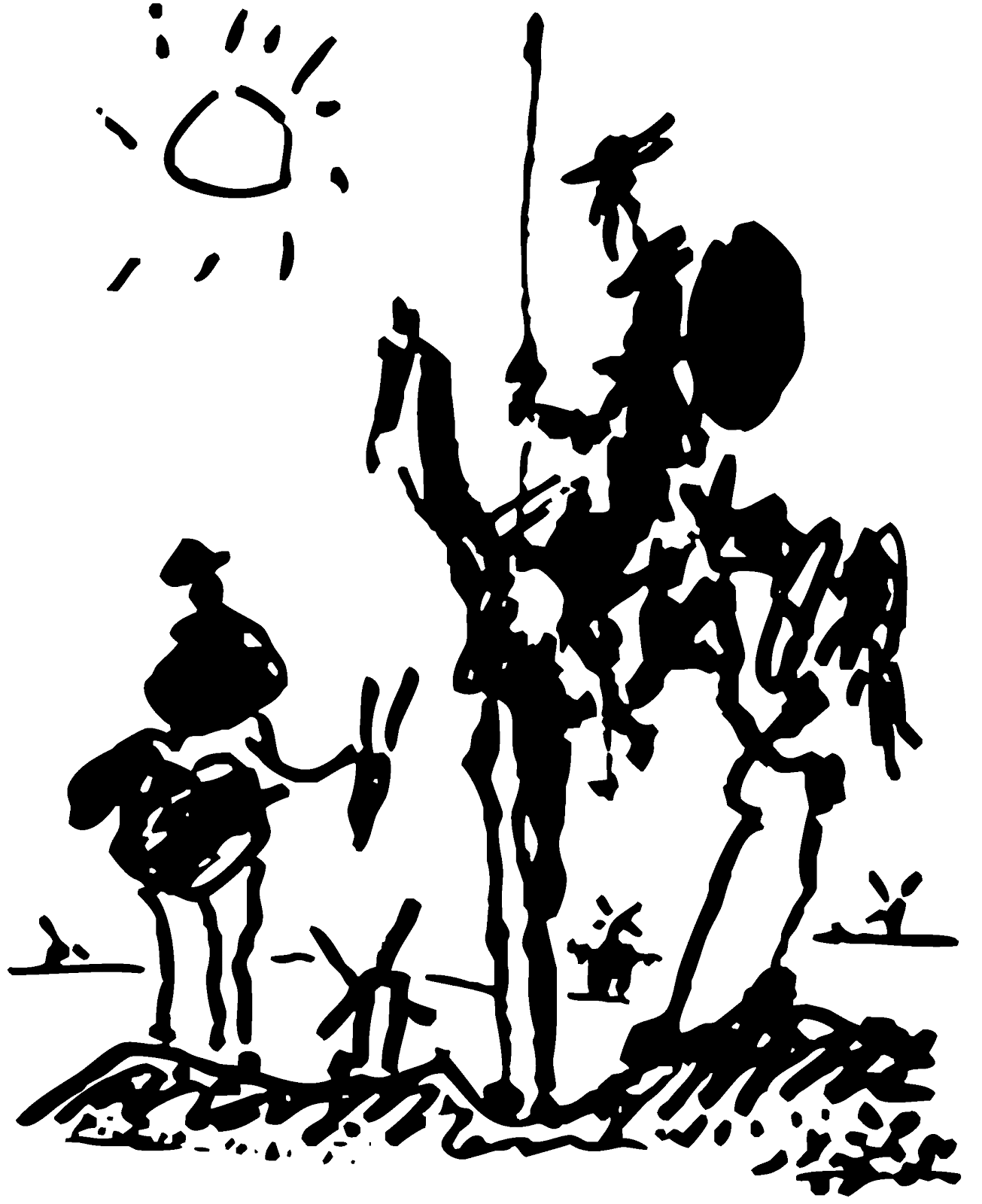 FIELDS OF WORK
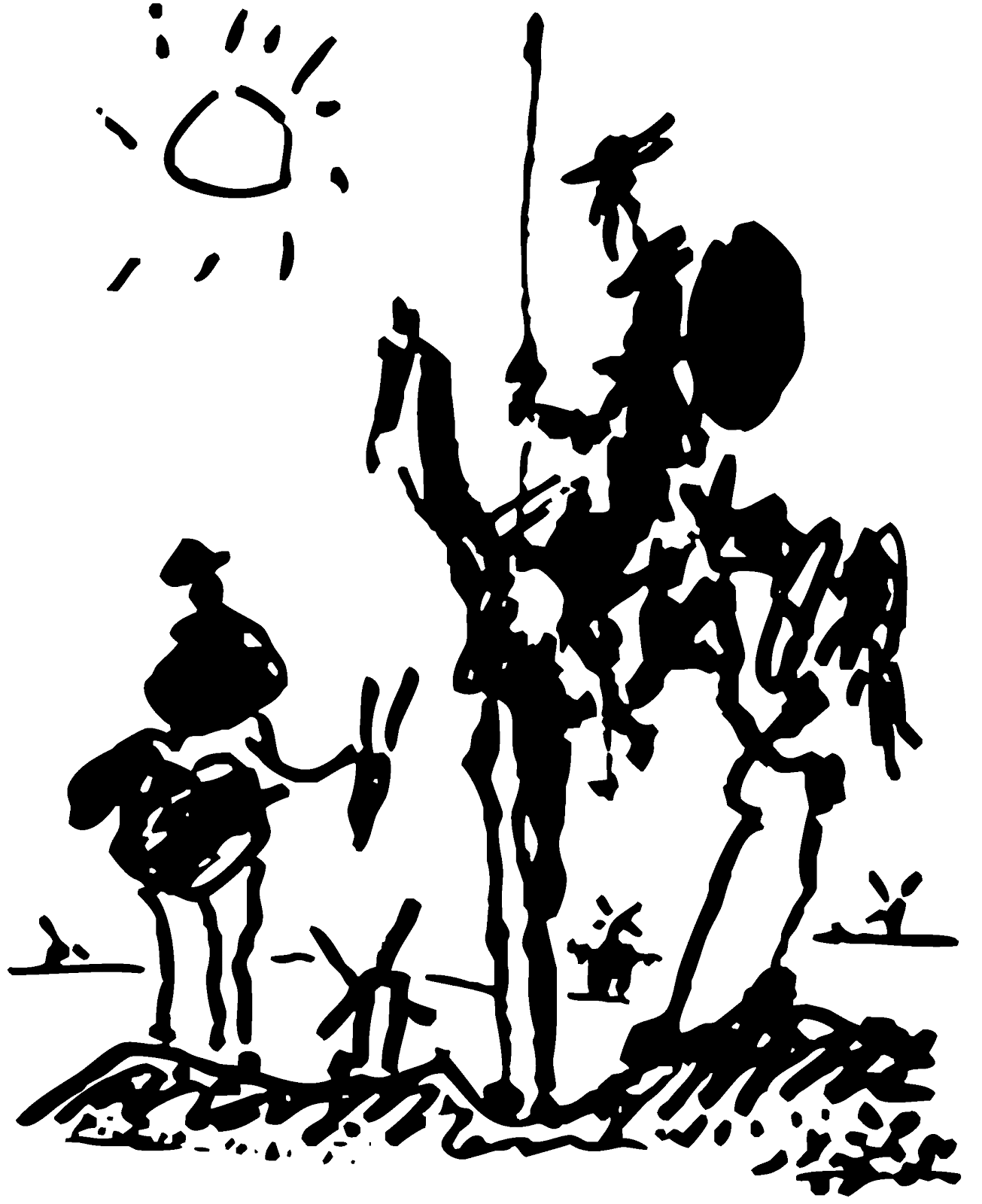 1. Public procurement monitoring(from August 2020 to February 2021)
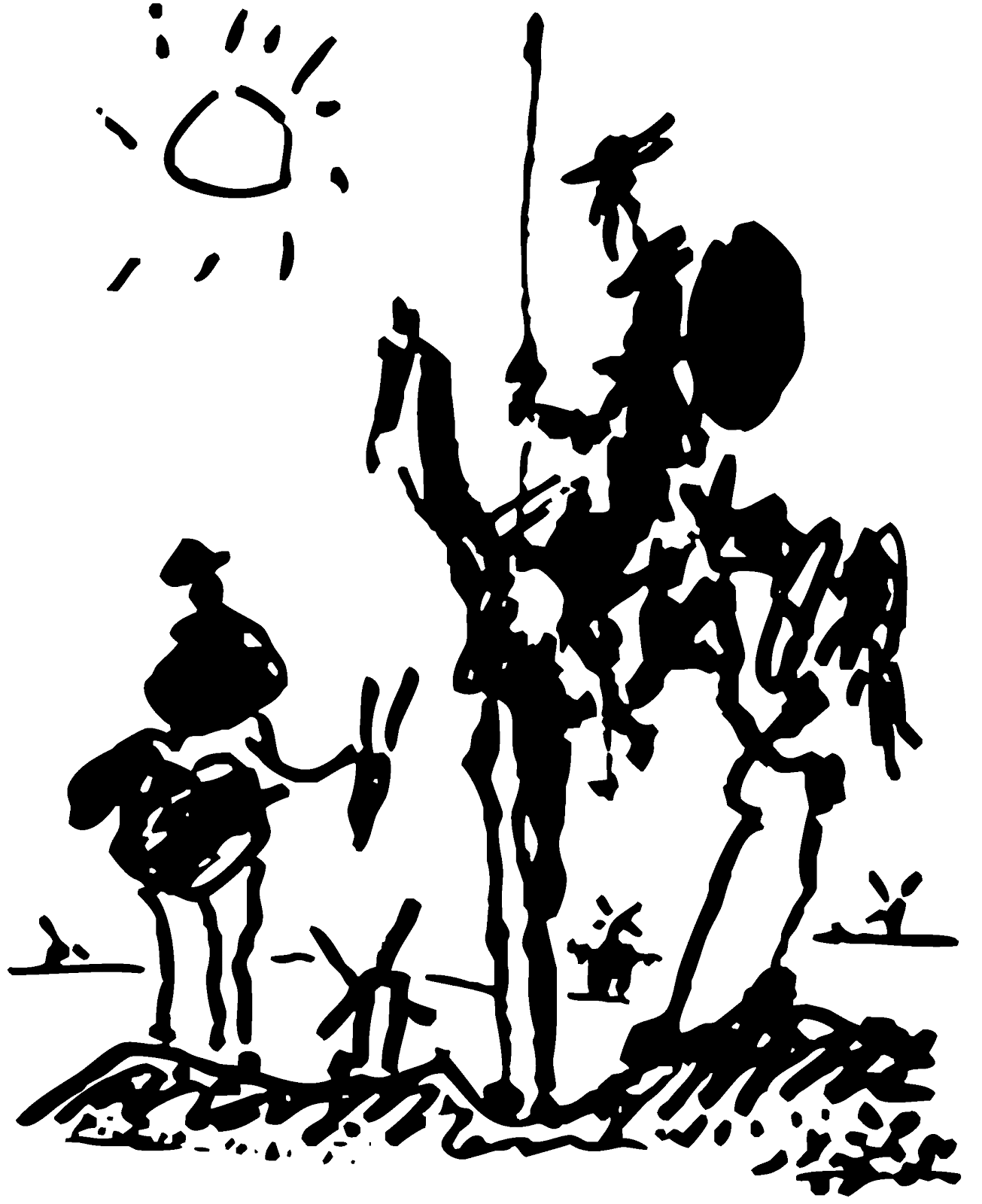 1. Public procurement monitoring(from August 2020 to February 2021)WORK WITH OPEN SOURCES (affiliation analysis)
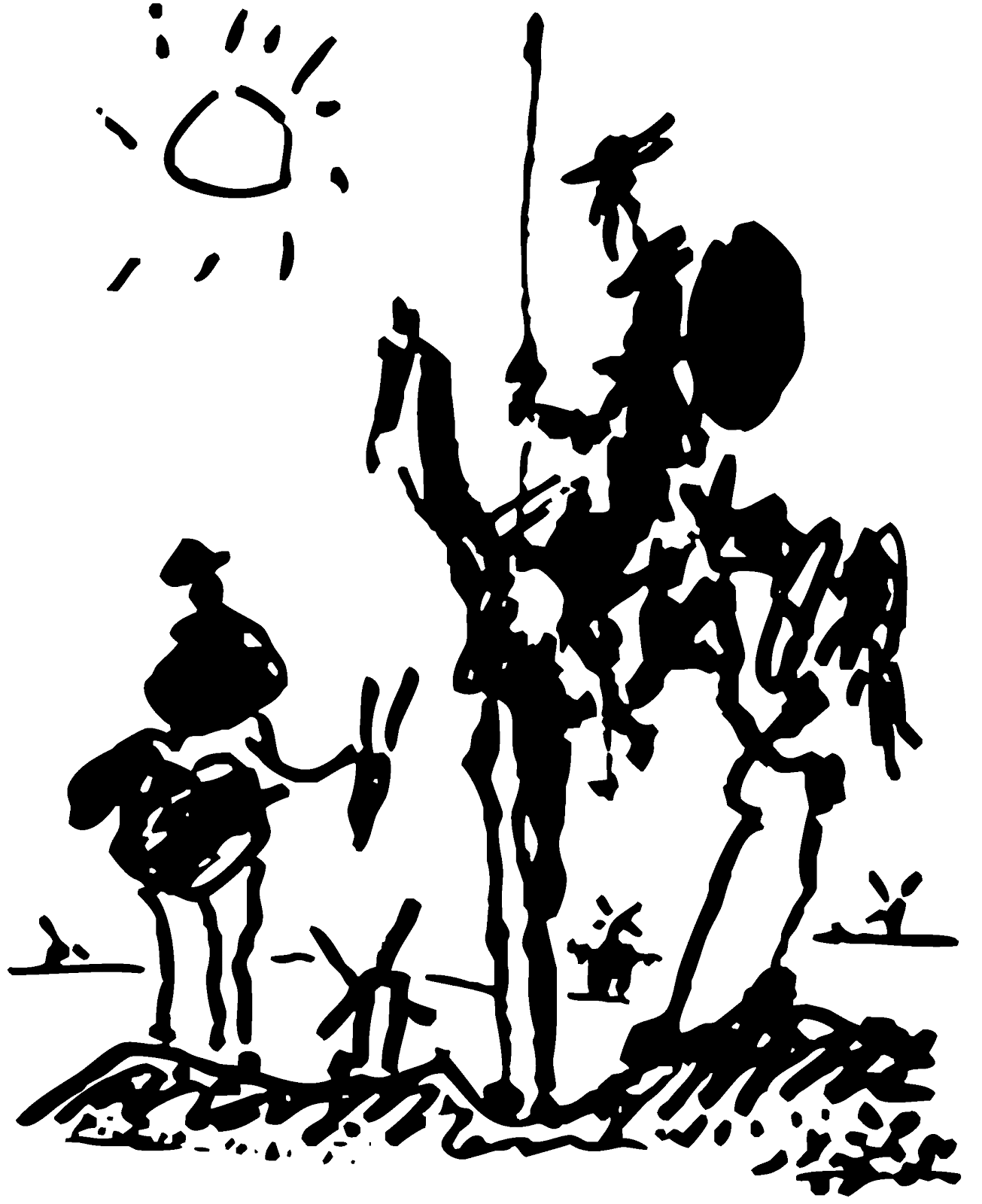 1. Public procurement monitoring
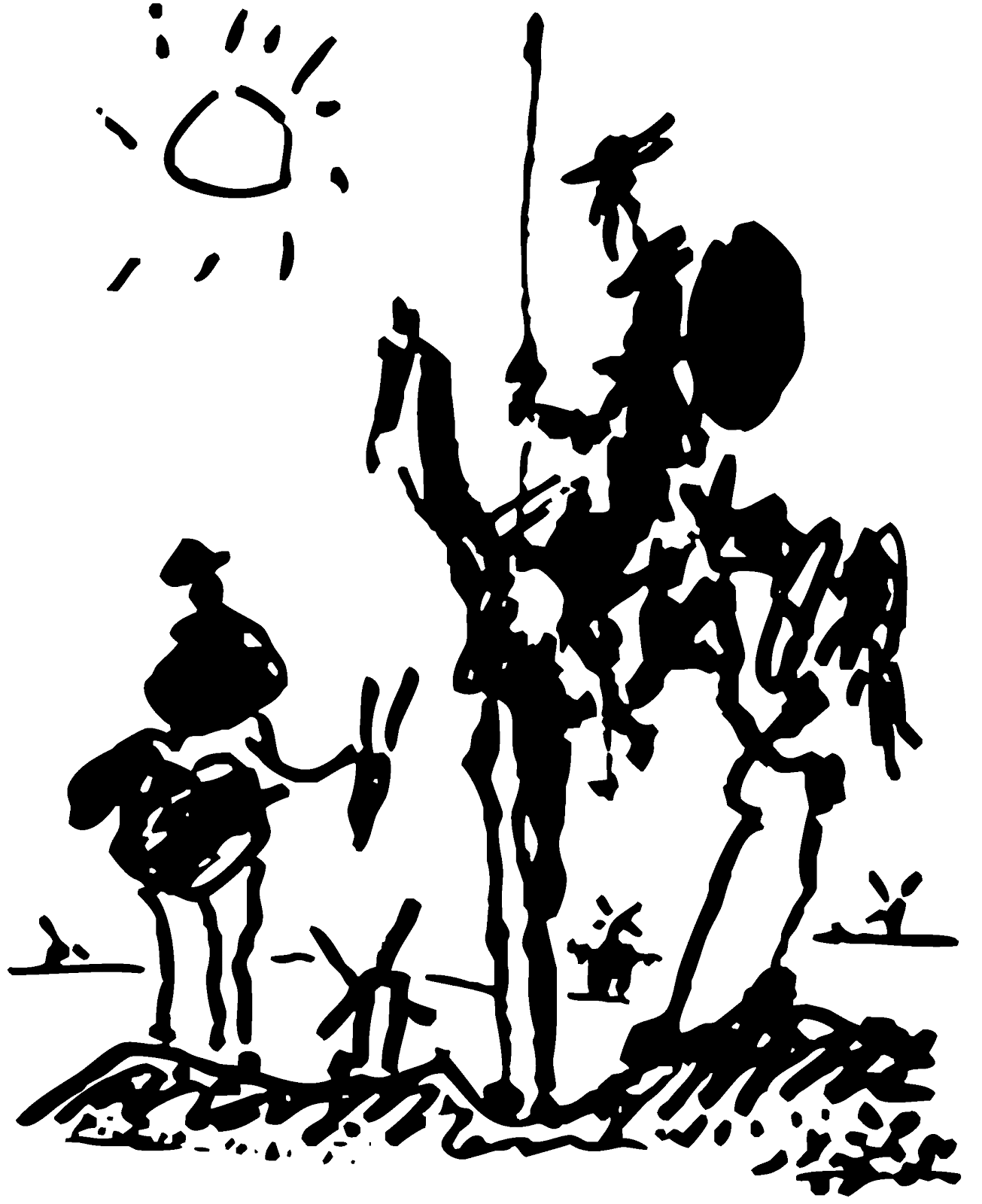 1. Public procurement monitoring
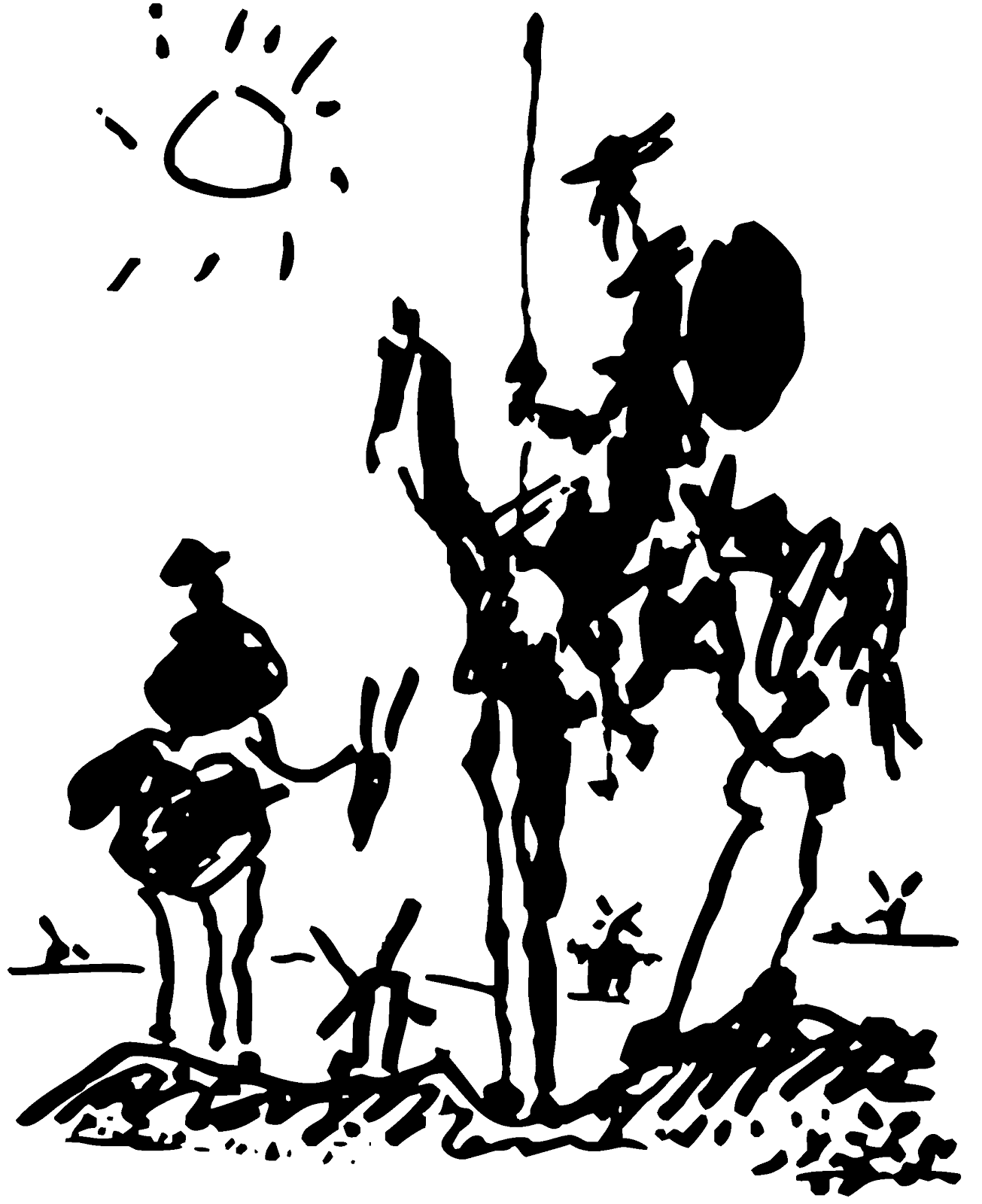 1. Public procurement monitoring
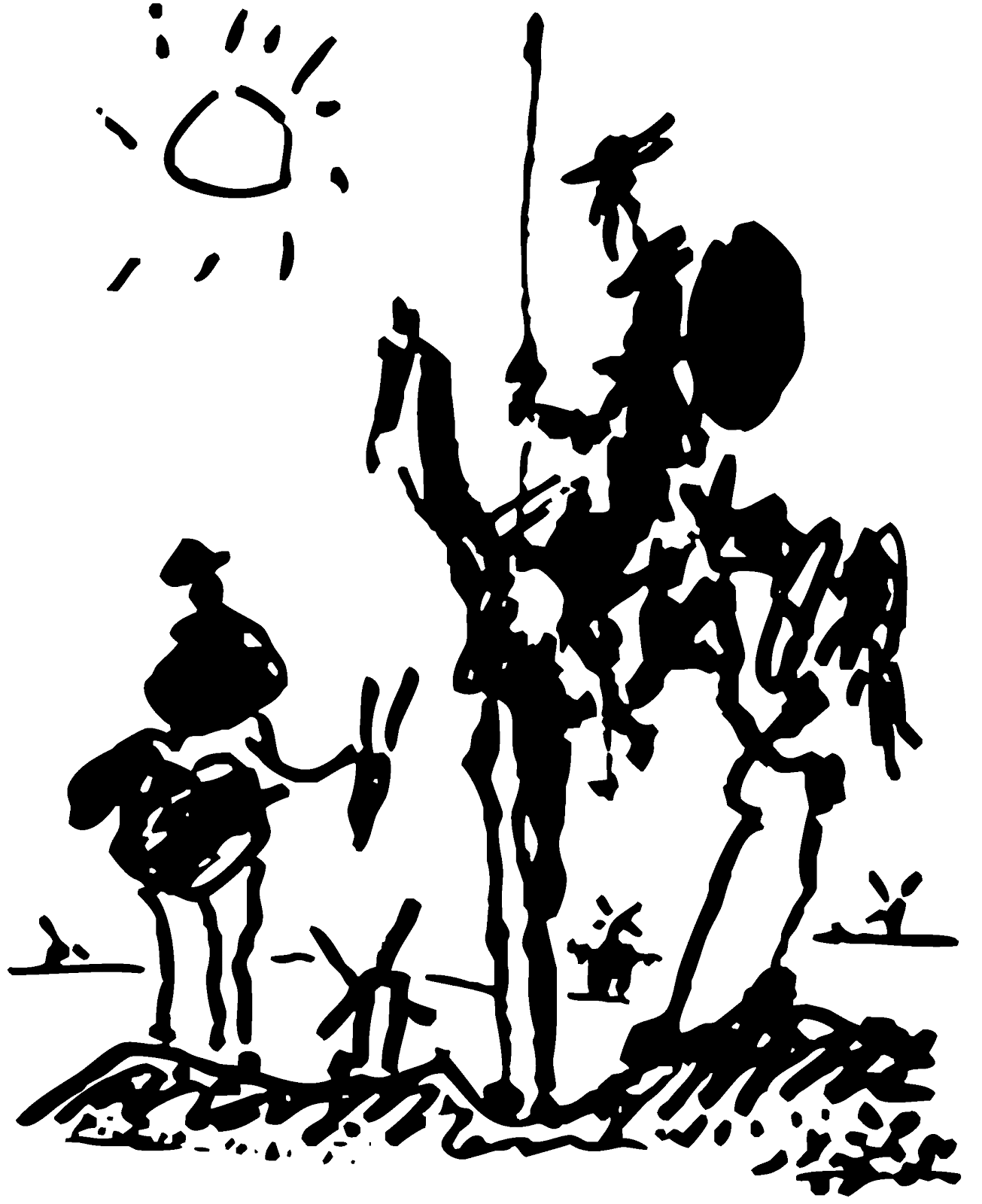 2. Training and legal support for civil society
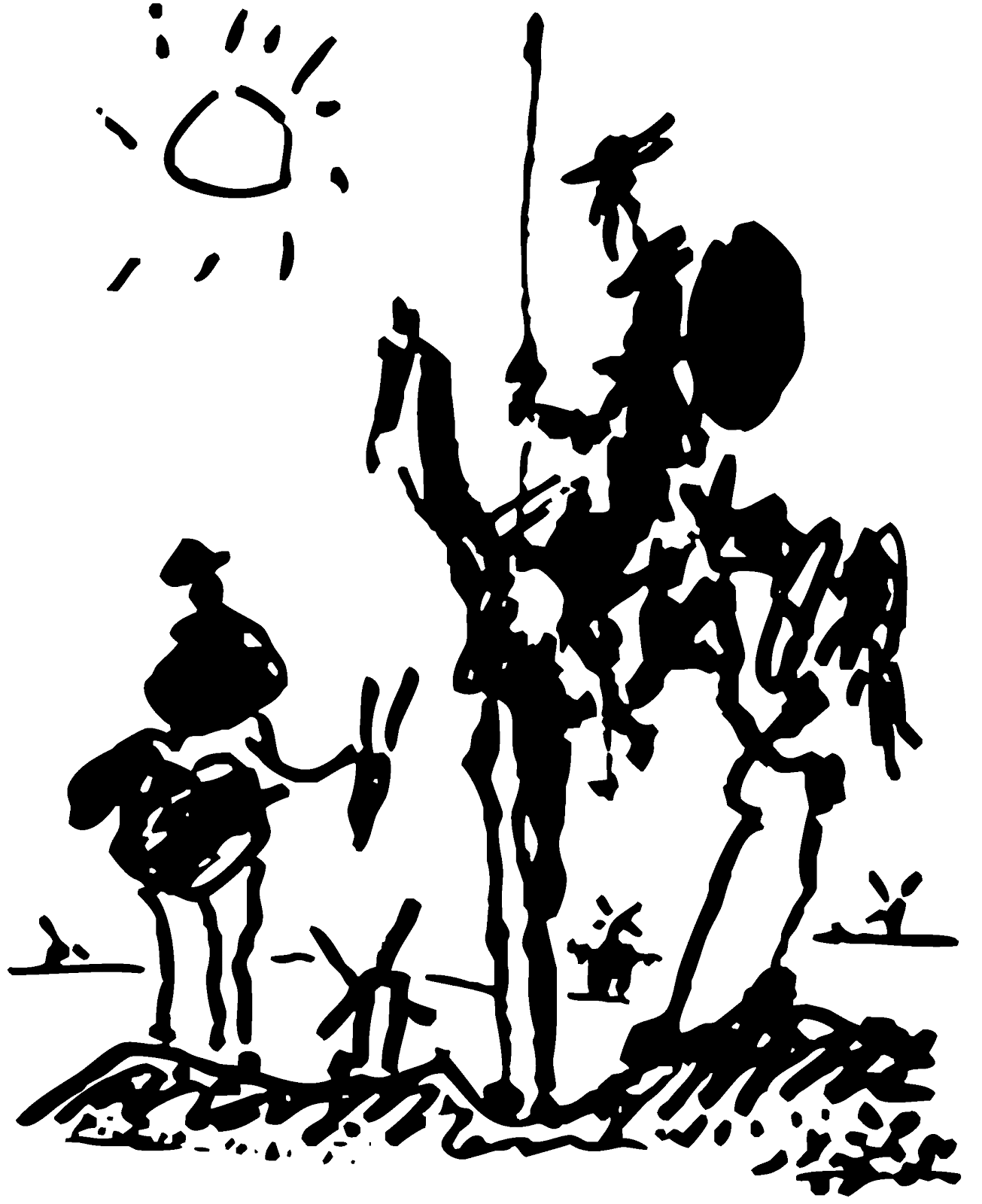 2. Training and legal support for civil society
Development together with Open Contracting Partnership 
of a training module on public procurement 
consisting of 15 topics
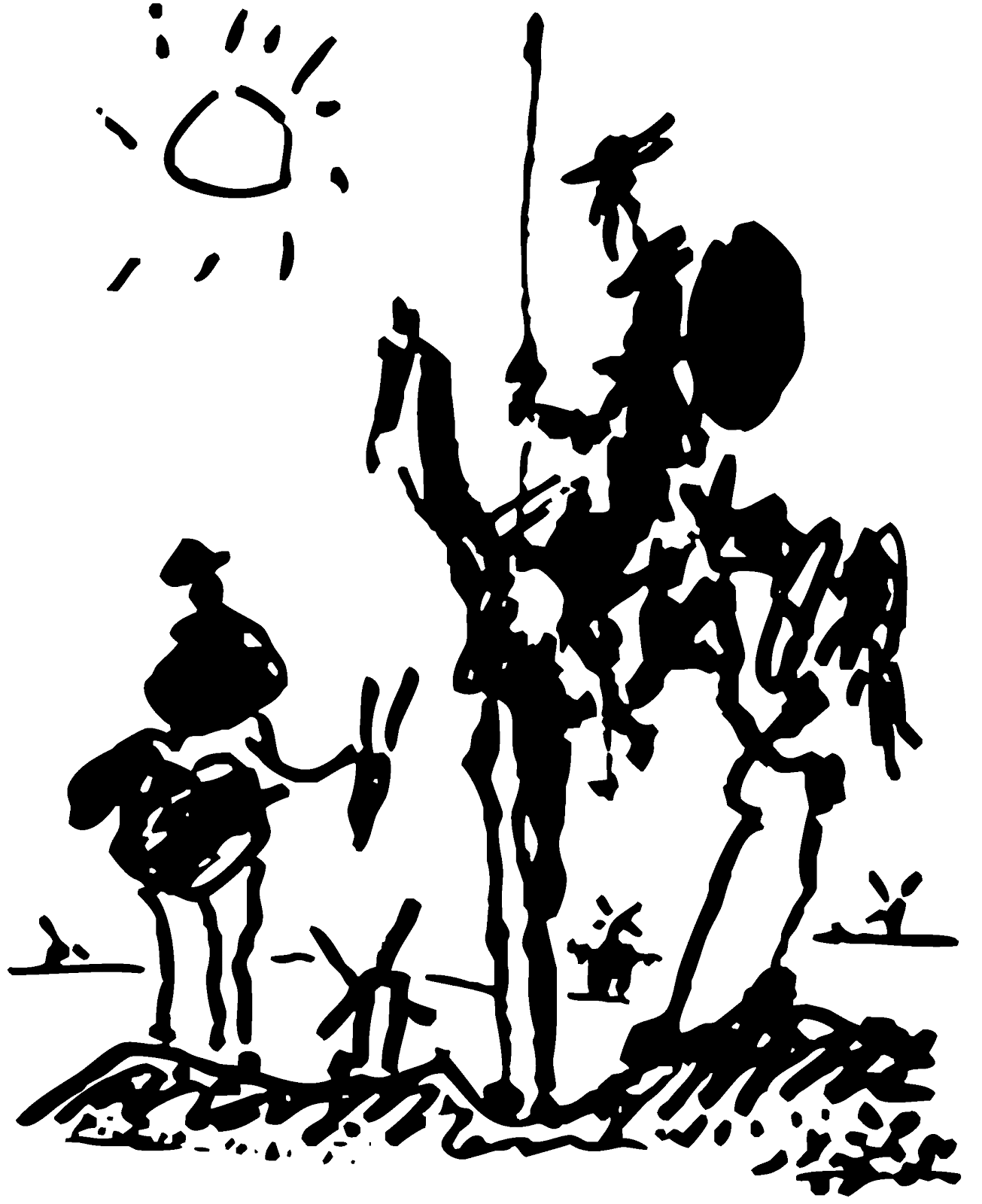 2. Training and legal support for civil society
Example #1. One example of successful advocacy. 
Over 50 civil defense organizations signed the appeal


                                                                                         President of the Kyrgyz Republic 
                                                                                         Sadyr Nurgozhoevich Zhaparov

                                                                                         COPY:
                                                                                         1. Speaker of Jogorku Kenesh 
                                                                                         of the Kyrgyz Republic 
                                                                                         Talant Turdumamatovich Mamytov

                                                                                         2. Chairman of the Cabinet of Ministers
                                                                                         Ulukbek Asamidinovich Maripov

                                                                                         3. Deputy Chairman of the Cabinet of Ministers
                                                                                         Minister of Economy and Finance
                                                                                         Akylbek Usenbekovich Japarov

                                                                                         From representatives of Civil Society Organizations

                                                                                     APPEAL

               Dear Sadyr Nurgozhoevich!

               We, representatives of civil society are concerned regarding the initiative of the Cabinet of Ministers
and draft law “On introduction of amendments into the law “On Public Procurement”, prepared by the Ministry
of Economy and Finance (hereinafter referred to as MEF), according to which it is proposed to conduct all 
procurements through private electronic trading platforms (hereinafter referred to as ETP)
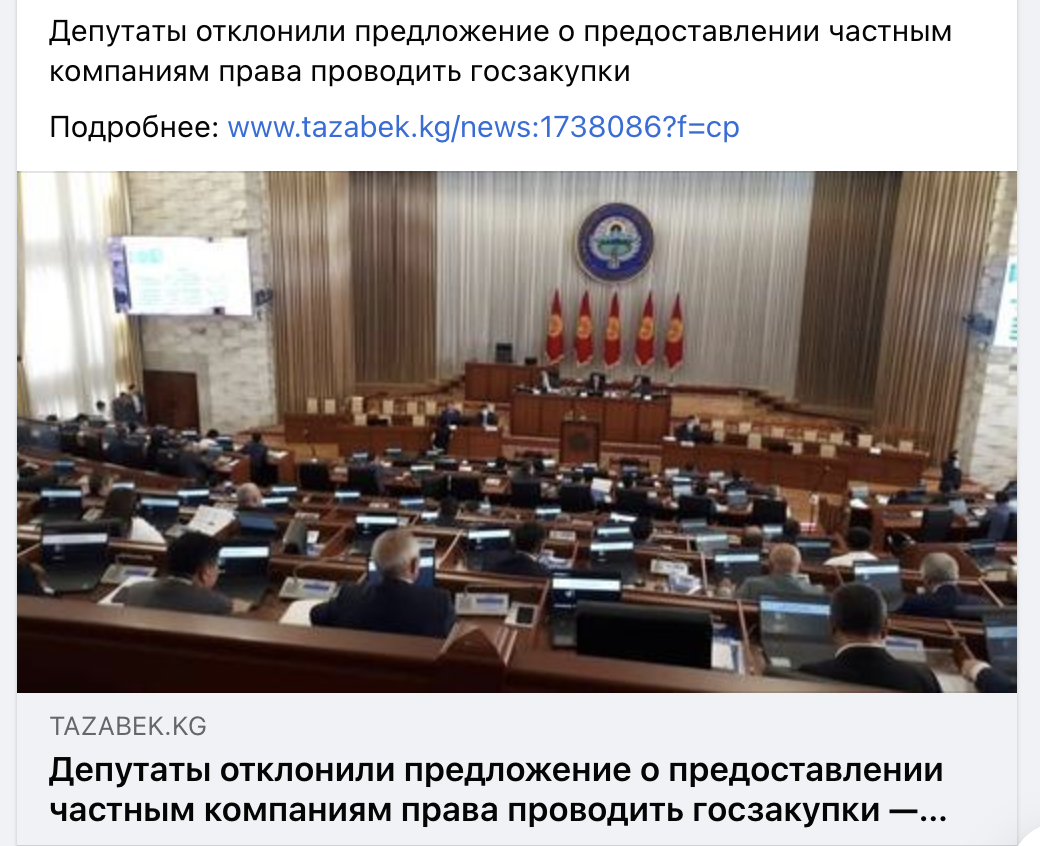 Deputies rejected the proposal on provision of the right to conduct public
procurement to private companies

More information: www.tazabek.kg/news:1738086?f=cp
TAZABEK.KG
Deputies rejected the proposal on provision of the right to conduct public
procurement to private companies
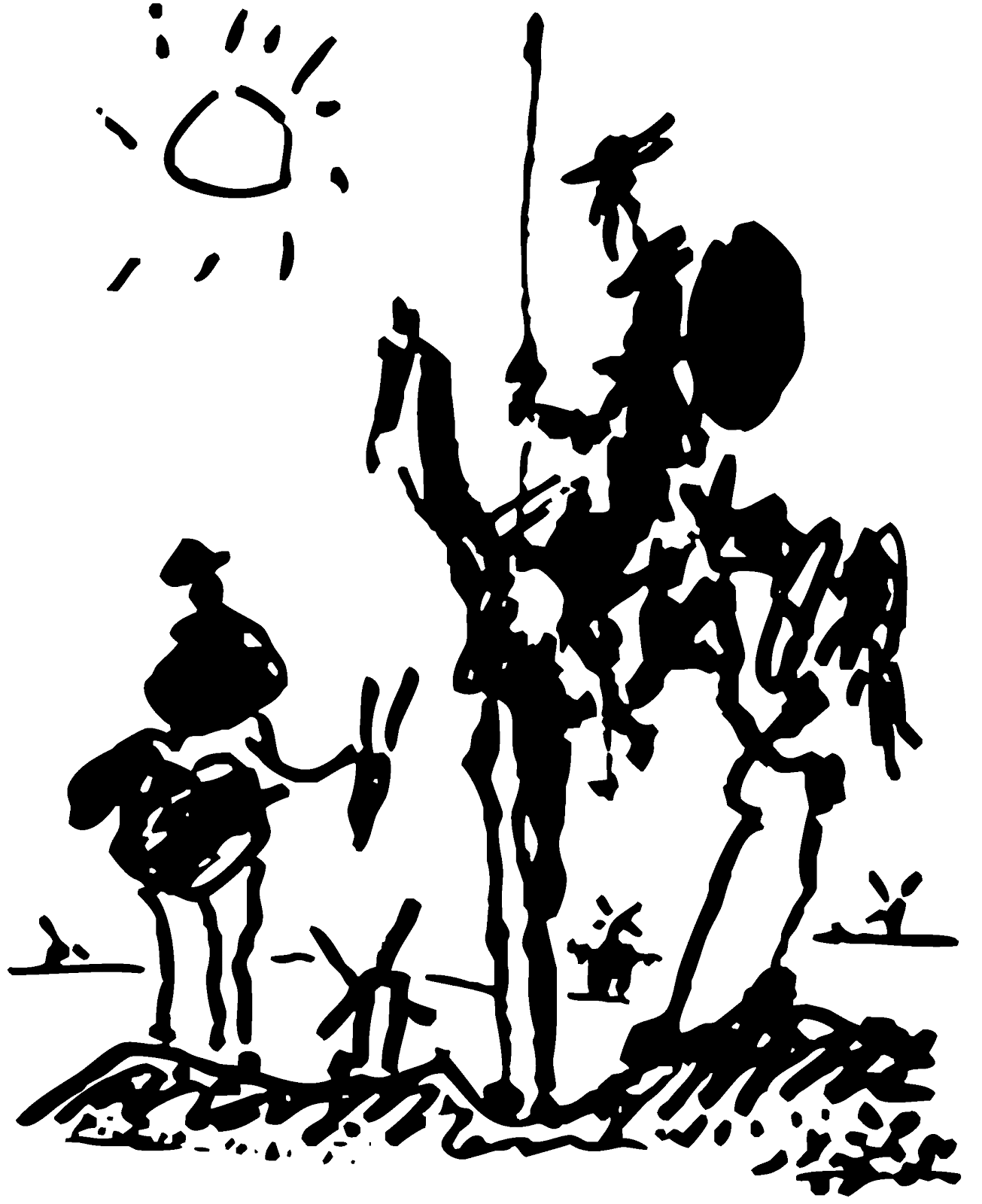 2. Training and legal support for civil society  (Consultations during conduction of journalistic investigations)
Consultations during conduction of journalistic investigations
Protection from persecution
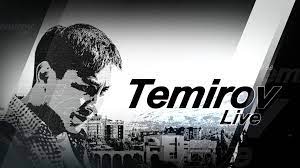 3. Legal education
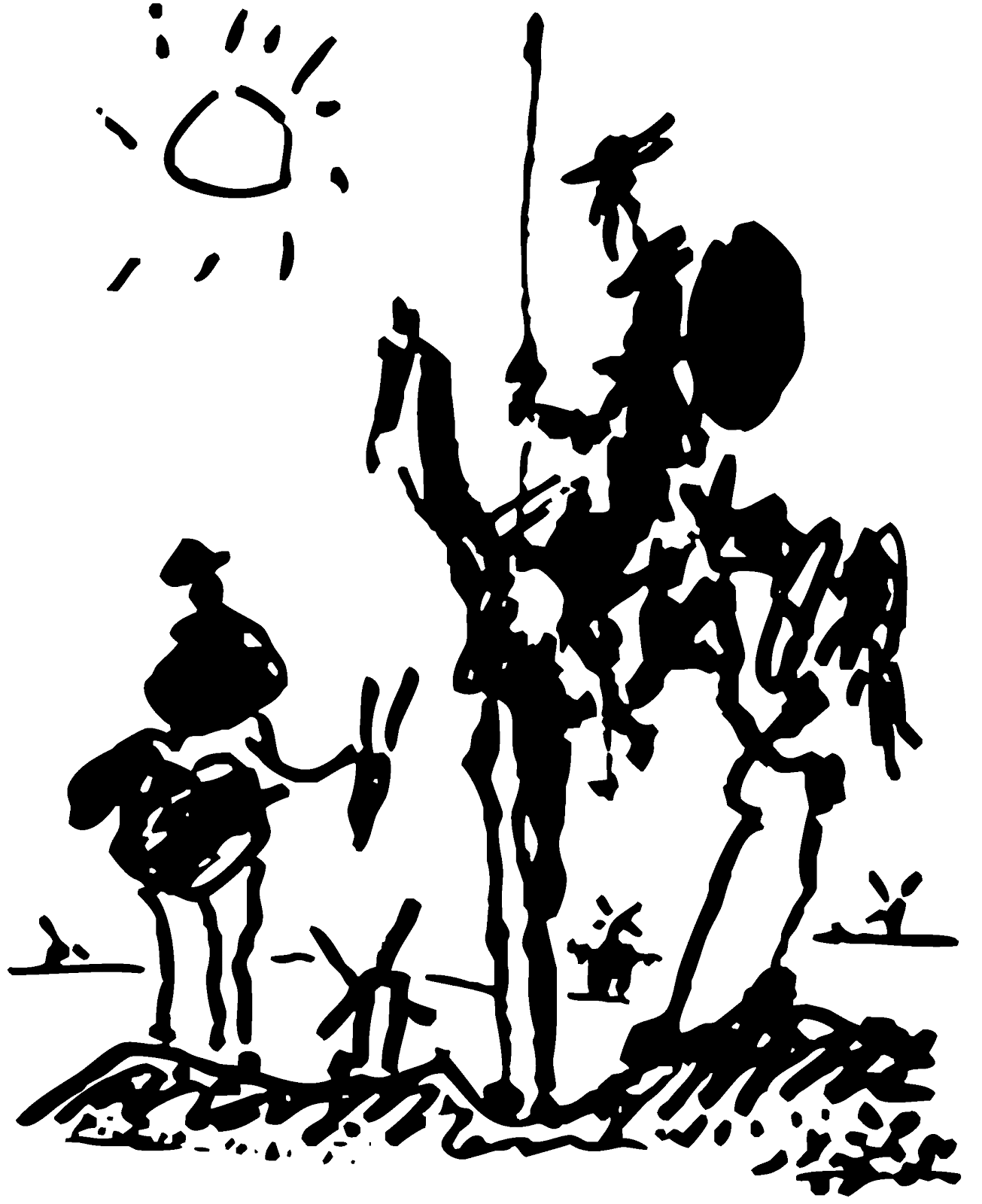 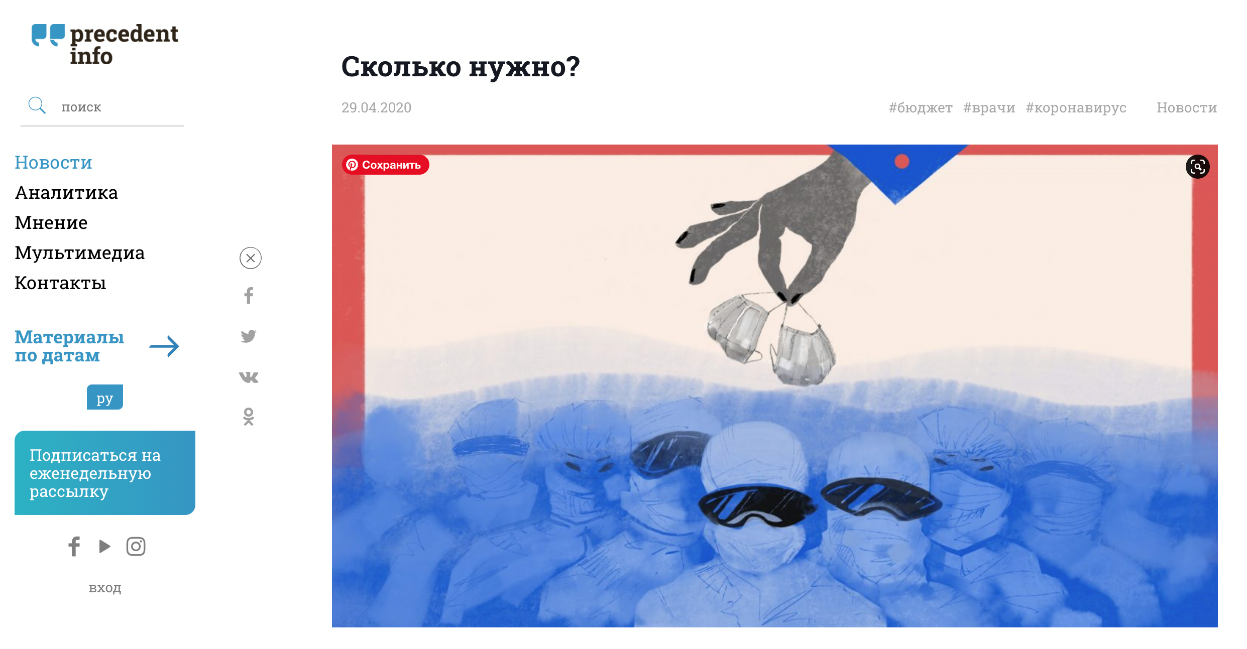 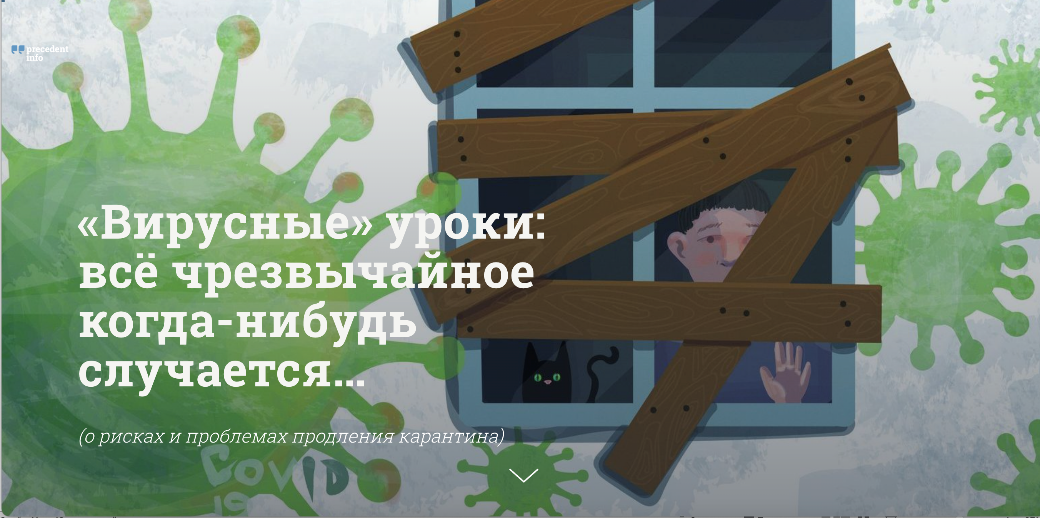 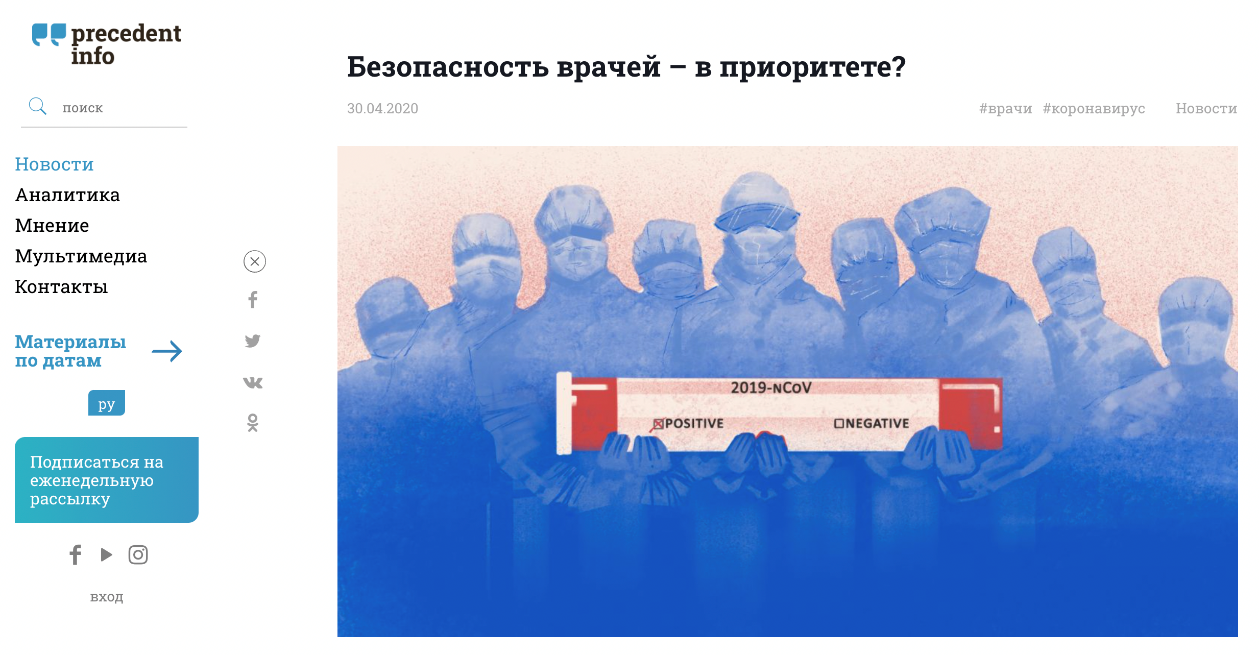 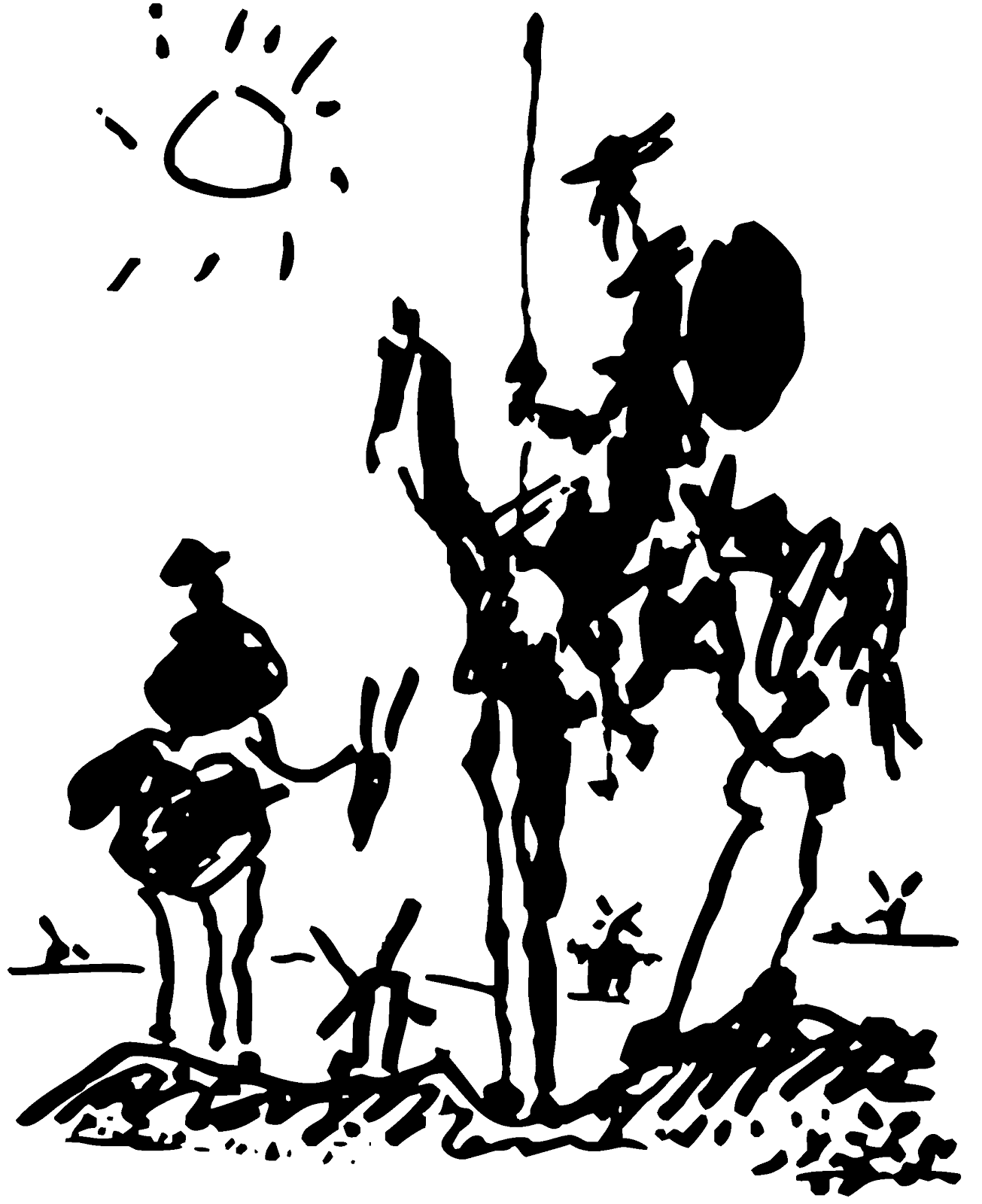 4. Participation in the law-making process
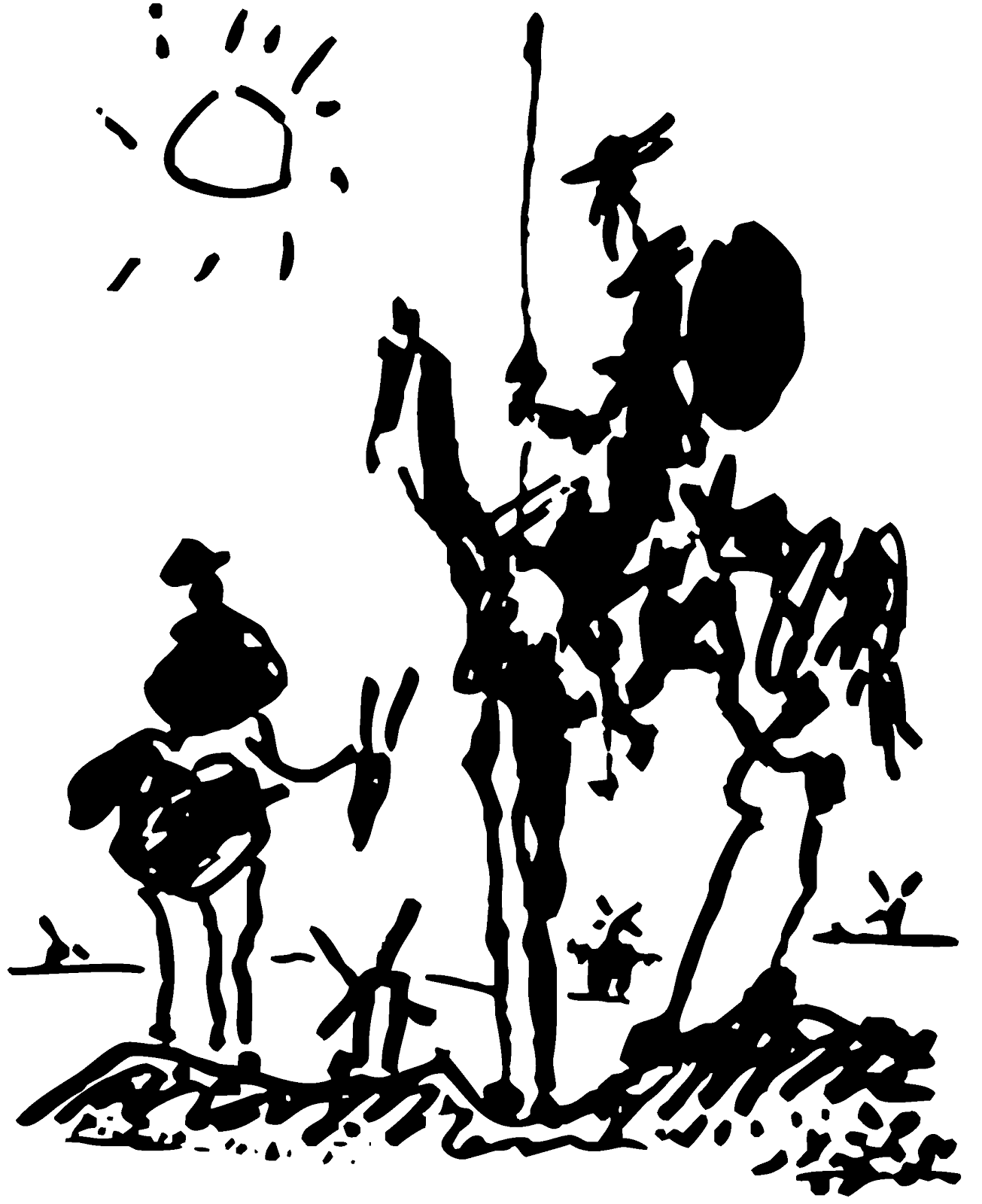 4. Participation in the law-making process
Legislative proposal on introduction of liability for violations identified in preparation, conduction and evaluation of public procurement. Our proposal is reflected in the new code of offenses
Precedent’s legal analysis and appeals of the civil society regarding the legislative initiative of the Cabinet of Ministers, which offered to perform public procurement through private electronic trading platforms. 
Result: rejected by parliament
Legal analysis of the draft law “On Public Procurement", developed by the Ministry of Finance of the Kyrgyz Republic and published on November 27, 2021 for public discussion
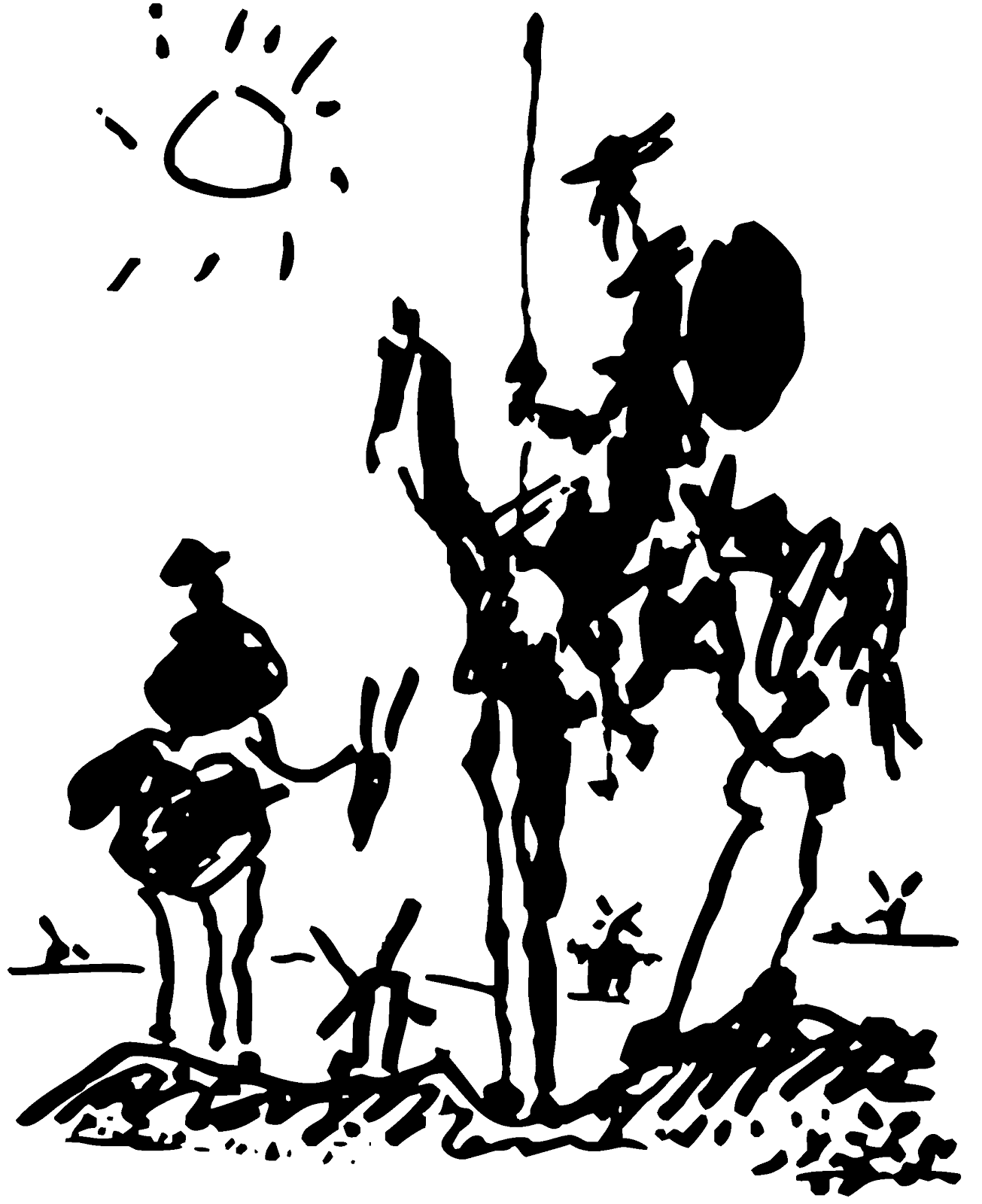 Thank you for attention!
“Precedent OO” Partnership Group
Website http://precedentinfo.kg/ 
Facebook Precedentinfo
Instagram Precedentinfo
YouTube Precedentinfo
E-mail:precedentinfo@gmail.com  

Direction coordinator - Edil Eraliev (+995 557 49 49 37 - WhatsApp, Telegram, Signal)